Introduction to Research Administration at the UW
Monica Fawthrop

Administrator
Division of Pulmonary and Critical Care Medicine

Survival Skills for the Research Years
July 2012
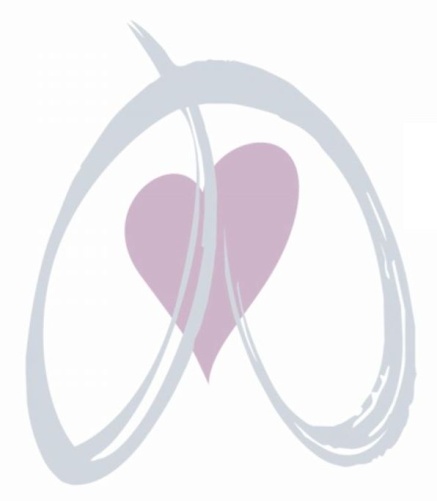 Grants 101
Part I:  NIH Structure – Tom Hawn

Part II:  Intro to Research Administration – Monica Fawthrop

Part III:  Writing a Grant – Sheila Lukehart

Part IV:  Behind the Scenes at a Study Section – Bill Parks
Agenda
Identify key players and introduce terminology

Provide an overview of the proposal submission and award process

Identify Investigator resources
Key Players
Principal Investigator 
Mentor
Division (Department) administrative staff
Other UW reviewers
UW campus research offices
Funding sponsors (not just NIH)
The REALLY Key players
PI Mentor and Staff
Before you get started
Discuss your plans with your Mentor

Who else needs to know about your plans?  

Career Development awards usually require a faculty appointment commitment
Before you get started
The IDEA
The Proposal
Thoroughly read the program announcement and application guidelines (more than once)

All grant proposals have both scientific and administrative components 

The two components have different requirements and timelines
The Proposal
Are you eligible?
Are any special resources or commitments required?
Any letters of reference or institutional support required?
Does the sponsor pay Facility and Administration fees (indirect costs)?
Principal Investigator and Mentor
The UW School of Medicine has very firm policies about PI eligibility


	Fellows are allowed to apply for mentored fellowship grants and transitional grants leading to independence (career development awards) only  
	

	Pure research proposals are restricted to individuals with faculty appointments
Principal Investigator and Mentor
The Faculty Mentor is listed as the PI within the UW system

The Fellow applicant is listed as the PI on sponsor forms

Acting faculty or those with pending acting appointments may be listed as PI with approval
Principal Investigator Responsibilities
The PI is responsible for:

Alerting Division staff of submission plans
Understanding application guidelines/requirements
Establishing timelines with advisors and staff
Determining assignments with advisors and staff
Division Staff
Division Administrative Staff  may assist with any or all of the following:

Budget development and sponsor form completion
Completion of  UW internal review  transmittal form (eGC1)
“Translating ” grant-speak 
Assist with award processing  and ongoing management
Division Staff
Reminders and Helpful Hints…

Remember that staff are assisting multiple PIs
Every division/lab/research unit is unique – do not assume
Take care of the administrative details early to minimize distractions when finalizing scientific component
ASK  if you don’t understand what is being assigned or asked of you
Internal Review
Every proposal submitted by a DoM PI is reviewed by a minimum of four offices
Division
Department of Medicine
School of Medicine
UW Office of Sponsored Programs
Other offices as needed
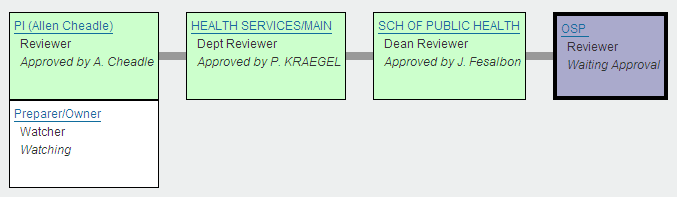 SAGE and the eGC1
An internal (UW) review is conducted of all proposals prior to submission to the sponsor

SAGE is the web-based system used to route documents for review

The eGC1 is the form within SAGE

Fellow applicants are not required to review the eGC1 – request to be added
SAGE and the eGC1
Internal (UW)reviewers assess:

Budgetary accuracy and form content

Effort, space, or resource commitments

Overall institutional commitments (faculty appointment?  F & A cost waivers?)

Compliance requirements
Timeline
UW Policy
7+ business days:  
All final administrative components and draft “science” received by OSP
3+ business days:  
Final proposal in complete & final format 
Status = received by OSP by 5 pm
<3 business days: 
Any application received by OSP after 5pm three business days before the sponsor deadline will not be reviewed and will be sent back to the PI/Dept
Timeline
Budget Development
Budgets need to be broken down by UW budget code category

Direct Cost Categories (costs associated with direct performance of the project):
01 - Salary
02 – Personal Services 
Examples include paid (hourly) consulting services and study subject payments
03 – Other Contractual Services
Examples include animal purchases, internal services such as histology core, external services such as manuscript fees and subcontracts
04 – Travel
05 – Supplies (disposable items and minor equipment)
06 – Equipment
07 – Benefits
08 – Tuition and Fees

Plus Facilities and Administration (F & A)* fees = Total Costs of the proposal
*F & A aka Indirect Costs
Budget Development
Sponsor language is not always clear
 F & A costs must be charged when allowable
Healthcare benefits are charged in addition to salary
Benefit rates are adjusted annually and charged based on current agreement and job title
Budget Development
How did you come up with THAT?
Budget Development
Become familiar with the concept of effort and allowable overlap
Faculty effort cannot exceed 100% for all activities

Many awards require 75% effort but do not provide enough funding to pay the full amount
			How will this gap be funded?

Confirm when effort must be accounted for separately and when overlap may occur
SAGE and the eGC1
Review sample eGC1 in the SAGE system
Office of Sponsored Programs
The Office of Sponsored Programs (OSP) is the 
authorized agent for the UW

Performs the FINAL review of proposals to ensure UW policies are met and application requirements are met
Authorizes submission (or submits)
Receives, accepts and negotiates awards made to the UW
Compliance and Award Process
Most award sponsors will require proof of compliance prior to award activation 
 
This documentation process is referred to as 
“Just in Time”  

JIT and award information requests require action


Don’t hold on to these requests.
Compliance and Award Process
Examples of requested documentation 

IRB   
IACUC  
Hazardous Materials 
Confirmation of termination from an institutional T32  
Training in the protection of human research subjects
Compliance and Award Process
Requests are often made with a short turnaround time –negotiate a revised due date.

PI/staff need to make the link between existing compliance approvals and new funding source.  

Understand that an award will not be activated if compliance requirements are not met – be proactive.
Grant and Contract Accounting
Grant and Contract Accounting (GCA) facilitates the financial management aspects of an award

Provides high level oversight of all expenditures
Assigns budget numbers and handles sponsor payments
Submits financial reports to the sponsor (technical reports are submitted via OSP)
Expenditures
PI  is responsible for ensuring that all expenditures are:
 
Consistent (with the aims of the proposal)
Allowable (by the sponsor and the UW)
Reasonable (you bought your airfare when?)
Allocable (assigned the right percentage)
Special Considerations
Will your proposal include activity outside the U.S.?
Become familiar with the Global Operations Support Office
http://f2.washington.edu/fm/globalsupport/


Will your proposal include clinical research conducted within UW Medicine?
Become familiar with the Clinical Research Budget and Billing Office
Consider signing up for the clinical research listserv
http://mailman2.u.washington.edu/mailman/listinfo/clintrials/
Resources
Faculty Brown Bag Series (Research and Compliance)
http://www.washington.edu/research/training/faculty-brown-bag/

UW Medicine Research homepage
http://uwmedicine.washington.edu/Research/About/Pages/default.aspx

UW Research Required Training Homepage
http://www.washington.edu/research/compliance/required-training/

Research Administration Learning Program*
http://www.washington.edu/research/index.php?page=ospLearning


*Particularly if available research administration support is limited